CUANDO 	+Indicativo 	oSubjuntivo
Mira la siguiente imagen:
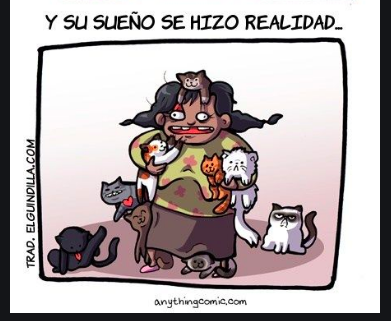 ¿Por qué hay subjuntivo después de “cuando” en esta frase?
Porque hay una idea de futuro
Entonces, ¿la palabra “cuando” siempre va seguida de Subjuntivo?
No 
Cuando queremos expresar una idea de hábito o de pasado usamos Indicativo.
CUANDO   tengo hambre, como. 
		     llueve, no salgo de casa.

		     era pequeño, vivía en Madrid.
		     he llegado, ya no estabas.
		     fui a París, visité el Louvre.
HÁBITO
PASADO
La mayoría de las frases temporales tienen la misma gramática que “cuando”.
Cuando una acción es inmediatamente posterior a otra usamos	EN CUANTO   
			ASÍ QUE    
			TAN PRONTO COMO
			…
Completa las siguientes frases con la forma correcta del verbo:
Cuando _________  (hacer, ellos) el examen estaban muy nerviosos.
Mi padre siempre ronca cuando ________ (estar, él) resfriado.
Acuérdate de llamarme en cuanto _________  (llegar, tú).
Cuando __________   (tener, tú) hambre, come. No me esperes.
En cuanto ________  (llegar, él) a casa, mi hijo se quita los zapatos. 
Antes me duchaba en cuanto _____________   (levantarse, yo).